2023-2024

NDSHP Annual Report
Katrina Rehak, PharmD, NDSHP President
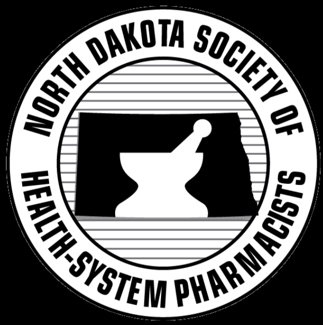 NDSHP Monthly Meetings - Education Presentations
June 
2023
Aug.
2023
Oct. 
2023
Utility of MRSA Nasal Screening for Predicting MRSA Infections
Low-Dose Naltrexone
Institutional Clinical Pearls
Allyson Schwebach, PharmD, BCCP 
(Sanford Heatlh)
Taylor Enger, PharmD (Trinity Health)
Sanford Residency Track Student Pharmacists
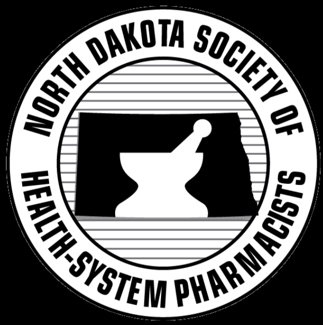 [Speaker Notes: Career Center
-  CV’s
Business cards
common mistakes made
benefits of using the career center on campus.]
NDSHP Monthly Meetings - Education Presentations
Dec. 
2023
Feb.
2024
April
2024
Clindamycin vs. Linezolid for the Treatment of Necrotizing Fasciitis
SMART Asthma Therapy
Biostatistics Review
Alexa Brown, PharmD, PGY1 Resident (Essentia Health)
Allison Hursman, PharmD, BCGP, CTTS (Essentia Health)
Bert Iaderosa, PharmD, BCCCP, BCPS 
(Essentia Health)
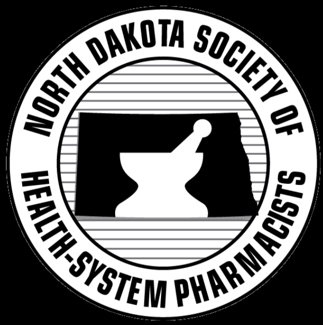 [Speaker Notes: Career Center
-  CV’s
Business cards
common mistakes made
benefits of using the career center on campus.]
NDSHP Monthly Meetings - Resident-Led Journal Clubs
15 Articles
Sanford Health
Lake Region/NDSU
VA
Essentia Health
CHI St. Alexius
Trinity Health
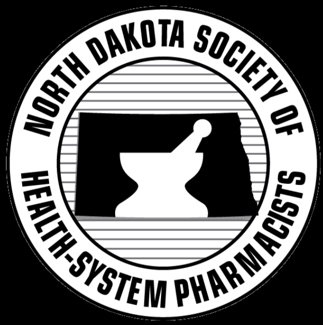 [Speaker Notes: Career Center
-  CV’s
Business cards
common mistakes made
benefits of using the career center on campus.]
NDSHP - Residency Support
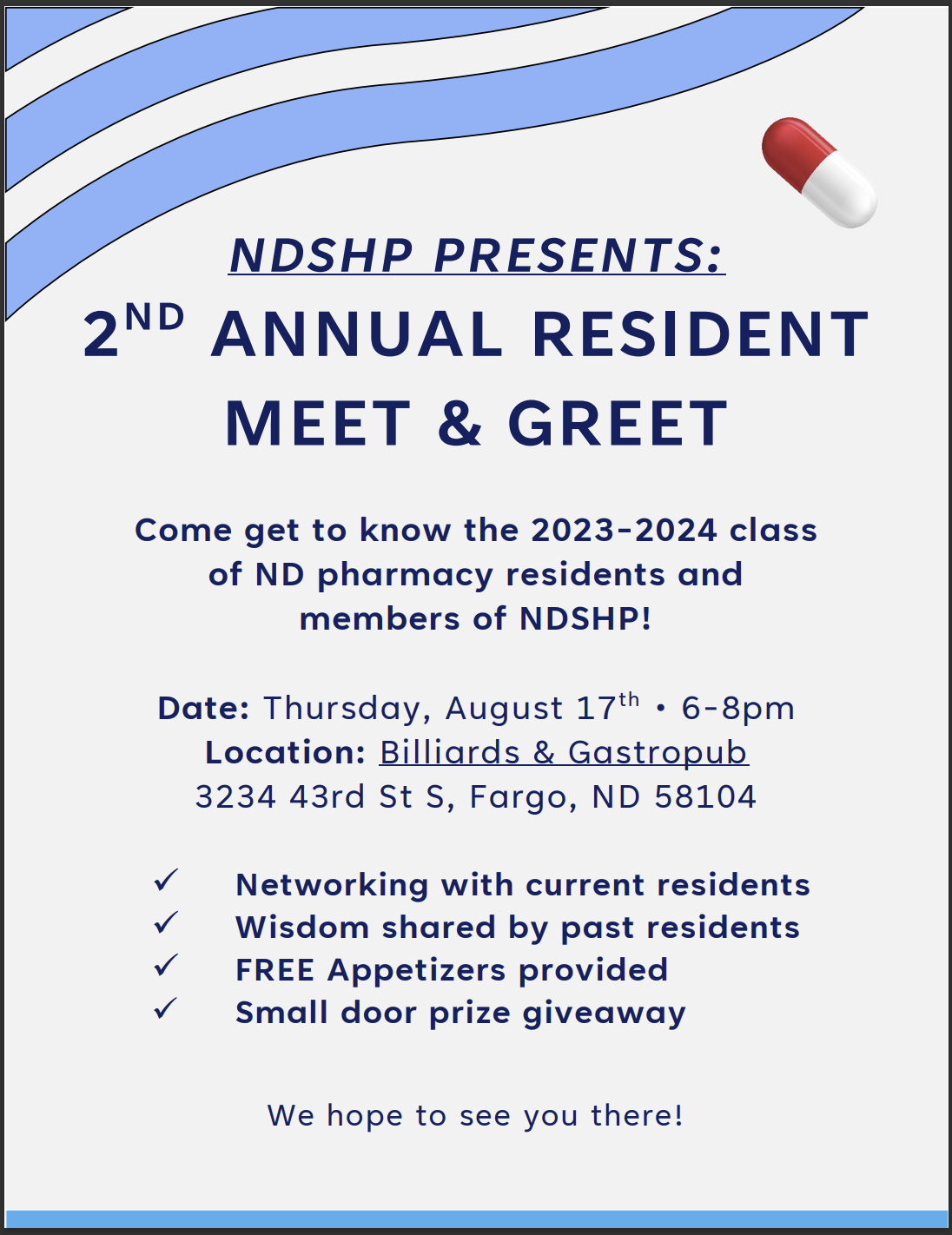 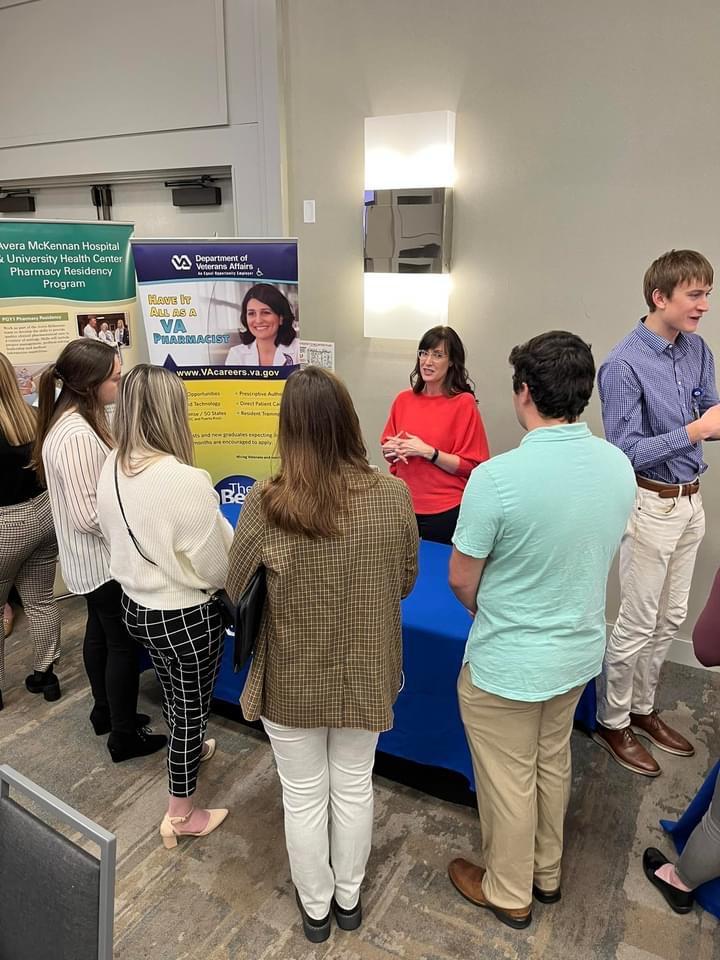 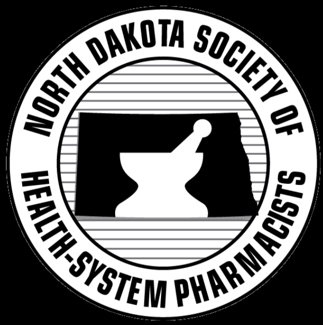 [Speaker Notes: Career Center
-  CV’s
Business cards
common mistakes made
benefits of using the career center on campus.]
NDSHP - Residency Support
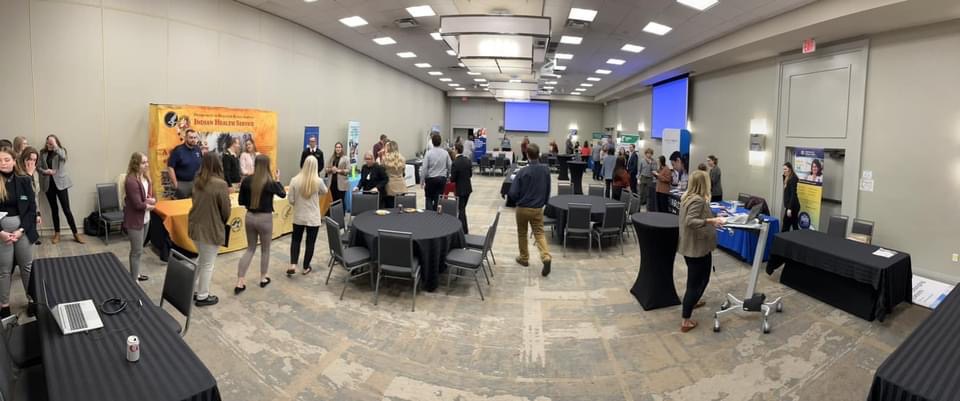 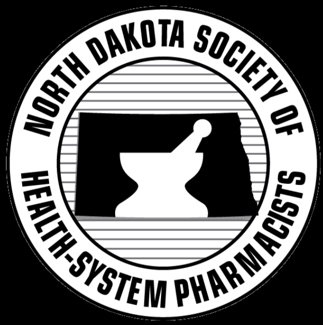 [Speaker Notes: Career Center
-  CV’s
Business cards
common mistakes made
benefits of using the career center on campus.]
NDSHP - Residency Support
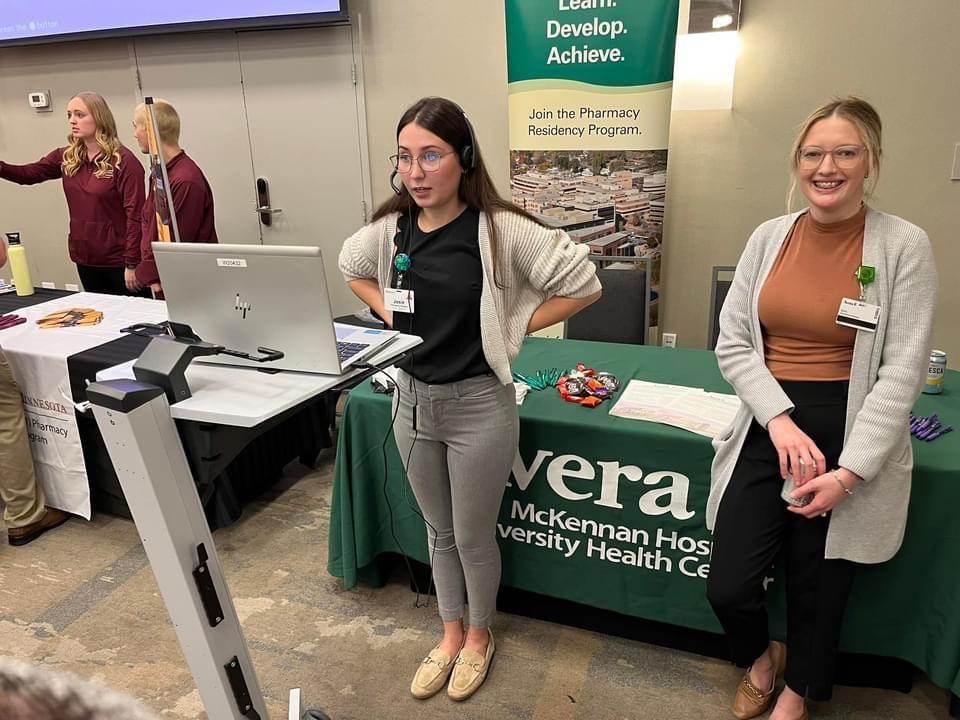 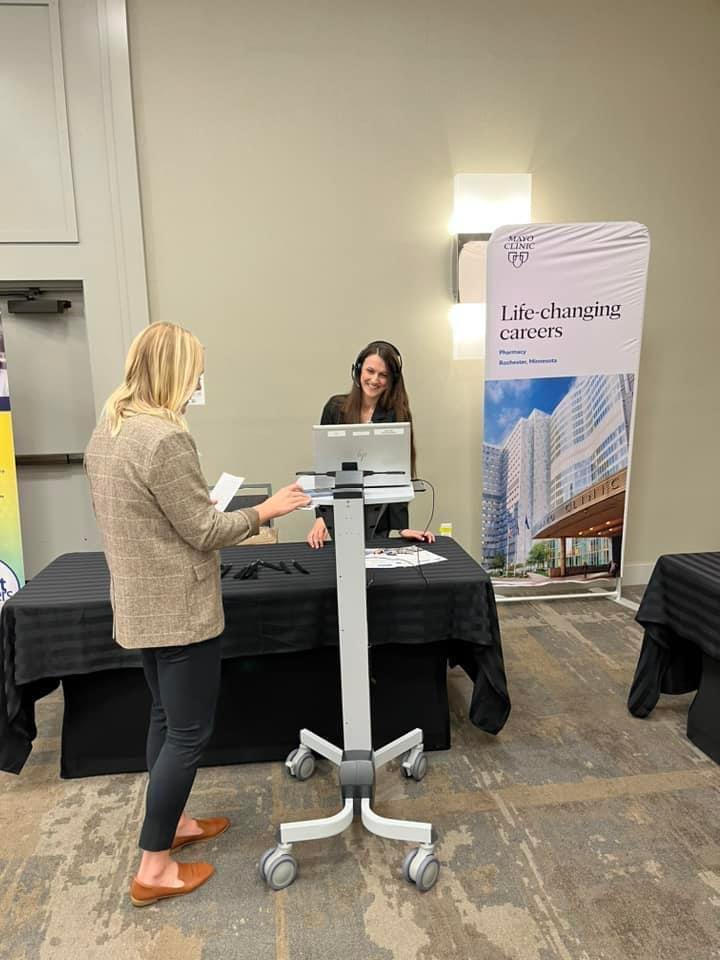 [Speaker Notes: Career Center
-  CV’s
Business cards
common mistakes made
benefits of using the career center on campus.]
NDSHP - Annual Summit & Expo
Saidee Oberlander, PharmD, BCPS
Emily Perry, PharmD
Lorem ipsum dolor sit amet adipiscing. Donec risus dolor, porta venenatis neque pharetra luctus felis. Proin vel tellus nec in felis volutpat amet molestie cum sociis.
Lorem ipsum dolor sit amet adipiscing. Donec risus dolor, porta venenatis neque pharetra luctus felis. Proin vel tellus nec in felis volutpat amet molestie cum sociis.
Therapeutic Debates and Public Speaking for Pharmacists
Expanding Antimicrobial Stewardship in North Dakota
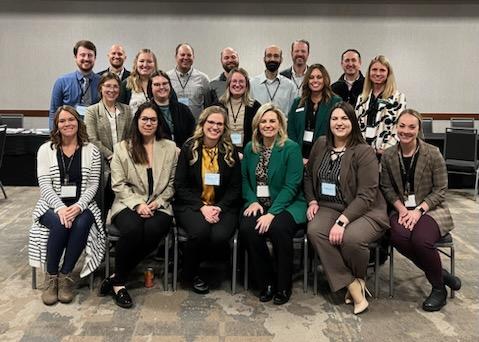 NDSHP - Annual Summit & Expo
Natalie Schulze, PharmD, BCOP
Larissa Ostfeld, PharmD
Lorem ipsum dolor sit amet adipiscing. Donec risus dolor, porta venenatis neque pharetra luctus felis. Proin vel tellus nec in felis volutpat amet molestie cum sociis.
Lorem ipsum dolor sit amet adipiscing. Donec risus dolor, porta venenatis neque pharetra luctus felis. Proin vel tellus nec in felis volutpat amet molestie cum sociis.
Stem Cell Transplant and Cellular Therapy Basics for the Non-Oncology Pharmacist
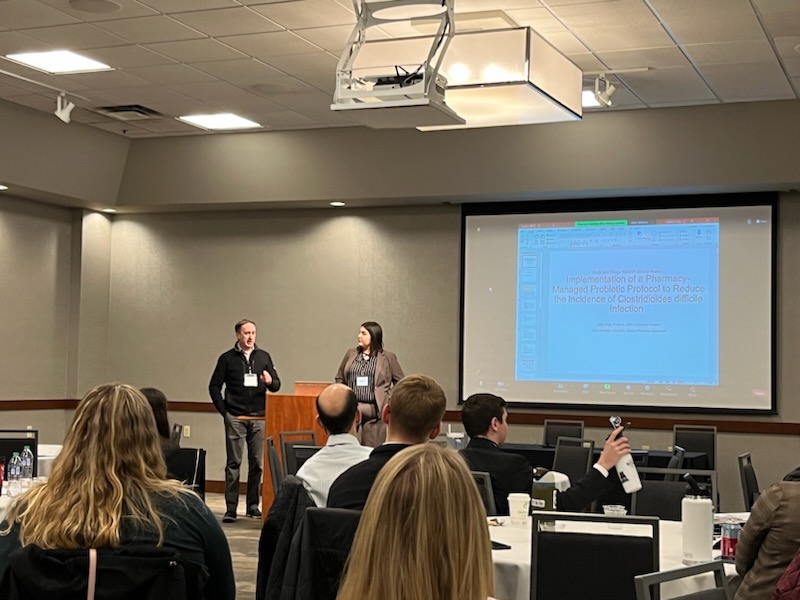 Ketamine:  To the ED and Beyond!
NDSHP - Annual Summit & Expo
Tatianna Pollak, PharmD
Tony Maanum, PharmD, 
PGY1 Resident
Riley Steenhoek, PharmD
Terry Altringer, PharmD & Chip Vang, PharmD, PGY1 Resident
Lorem ipsum dolor sit amet adipiscing. Donec risus dolor, porta venenatis neque pharetra luctus felis. Proin vel tellus nec in felis volutpat amet molestie cum sociis.
Lorem ipsum dolor sit amet adipiscing. Donec risus dolor, porta venenatis neque pharetra luctus felis. Proin vel tellus nec in felis volutpat amet molestie cum sociis.
Lorem ipsum dolor sit amet adipiscing. Donec risus dolor, porta venenatis neque pharetra luctus felis. Proin vel tellus nec in felis volutpat amet molestie cum sociis.
Lorem ipsum dolor sit amet adipiscing. Donec risus dolor, porta venenatis neque pharetra luctus felis. Proin vel tellus nec in felis volutpat amet molestie cum sociis.
The Use of Prolonged-
Infusion Beta-Lactam Antibiotics
When the Heart Tox: Beta Blocker and Calcium Channel Blocker Toxicity
Implementation of a Pharmacy-Managed Protocol to Reduce the Incidence of Clostridium Difficile Infections
Treatment of Resistant Gram-Negative Infections
NDSHP - Annual Summit & Expo
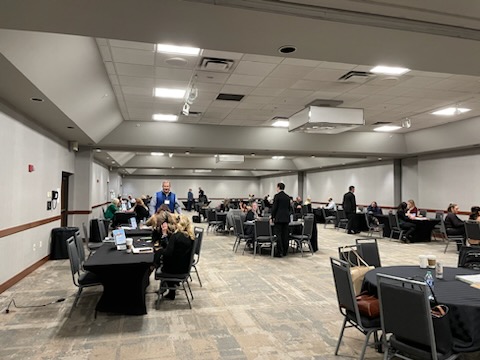 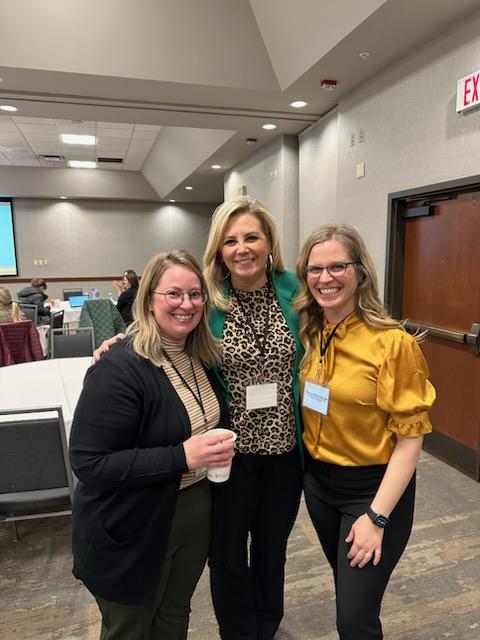 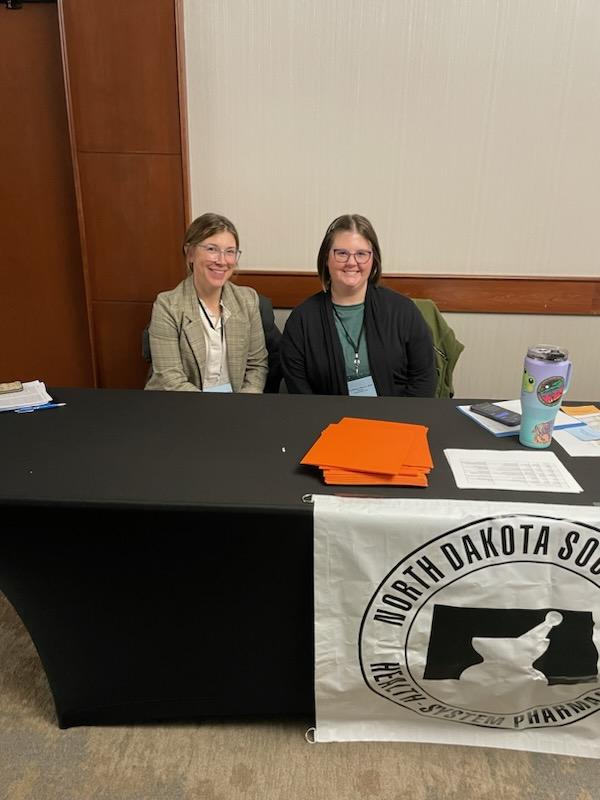 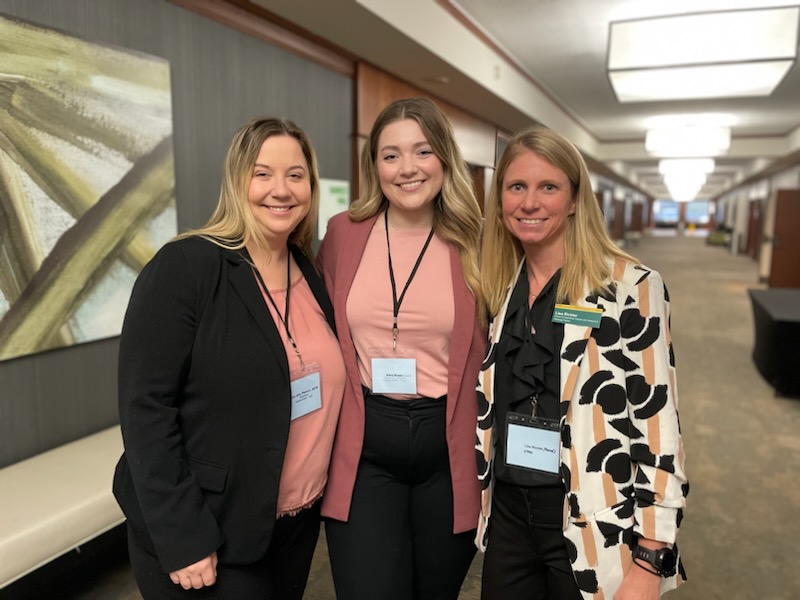 NDSHP - Clinical Skills Competition
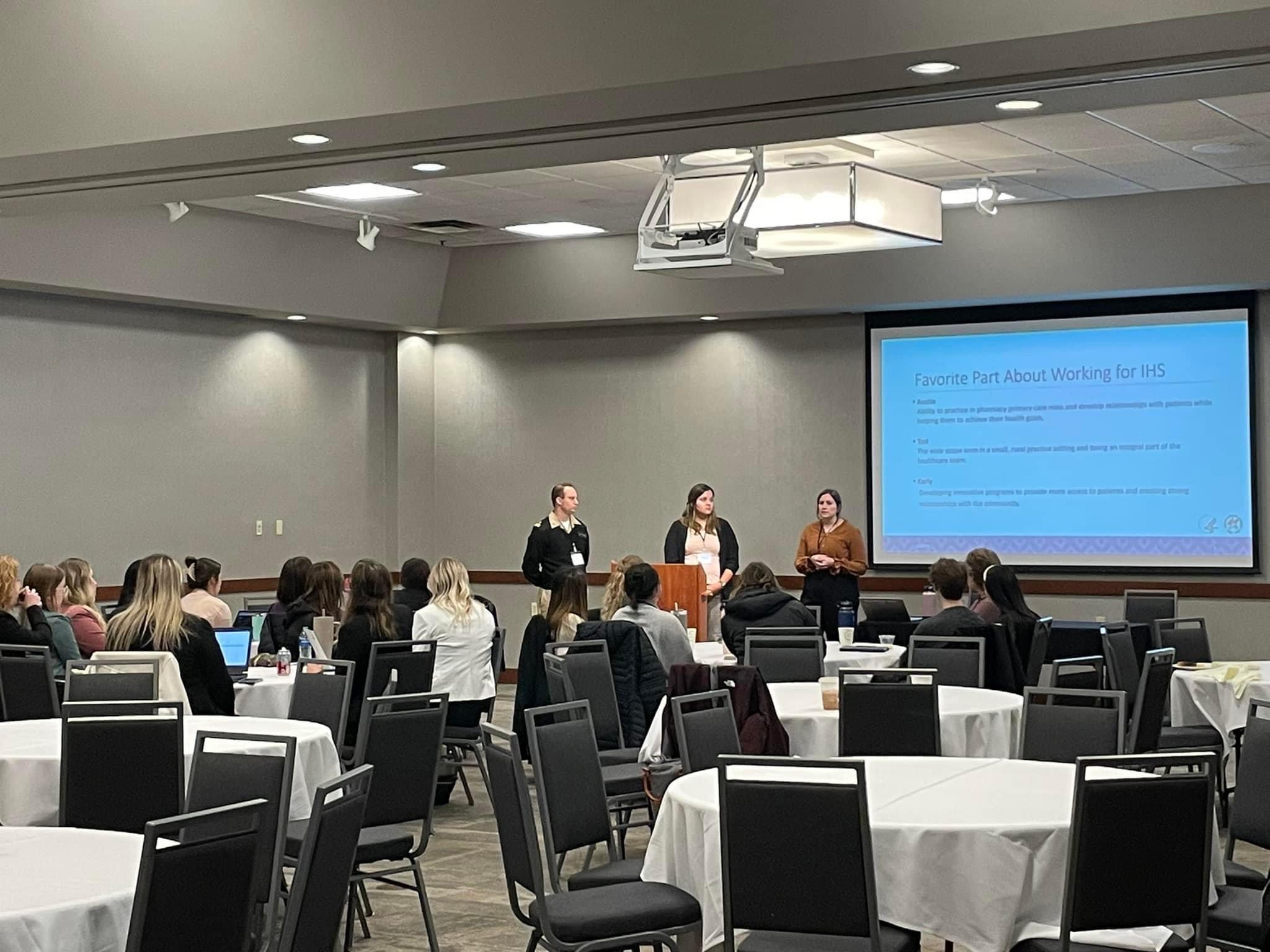 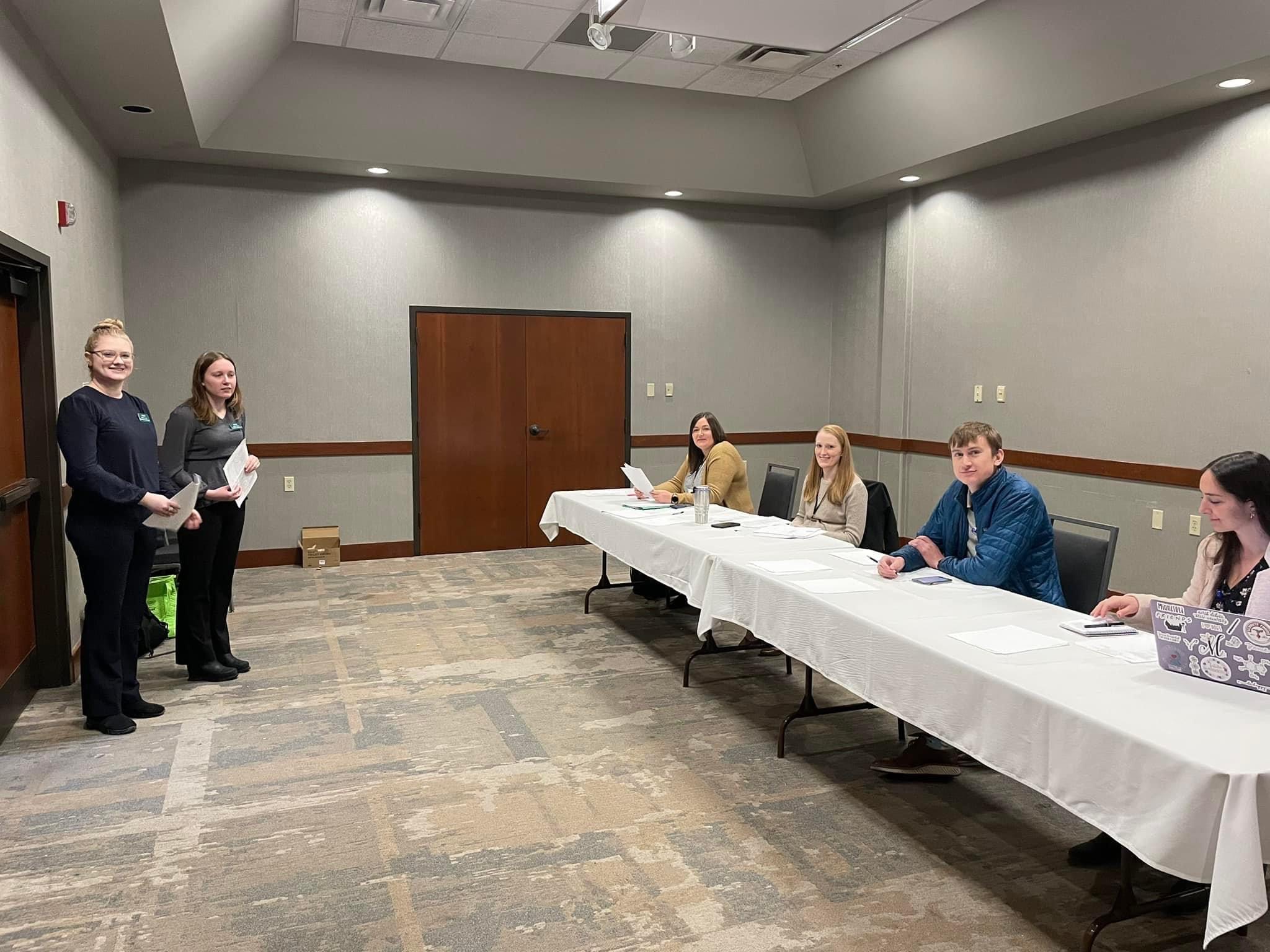 NDSHP - Networking Meetings
Acute Care
Operations
Pediatrics
Ideas
Problems
Successes
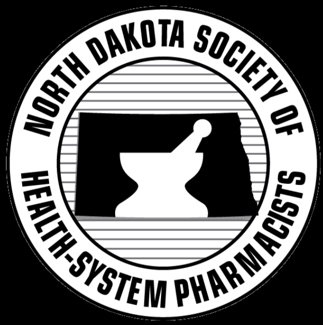 [Speaker Notes: Career Center
-  CV’s
Business cards
common mistakes made
benefits of using the career center on campus.]
NSDHP - Advocacy
ASHP House of Delegates Summer Meeting - June 2023
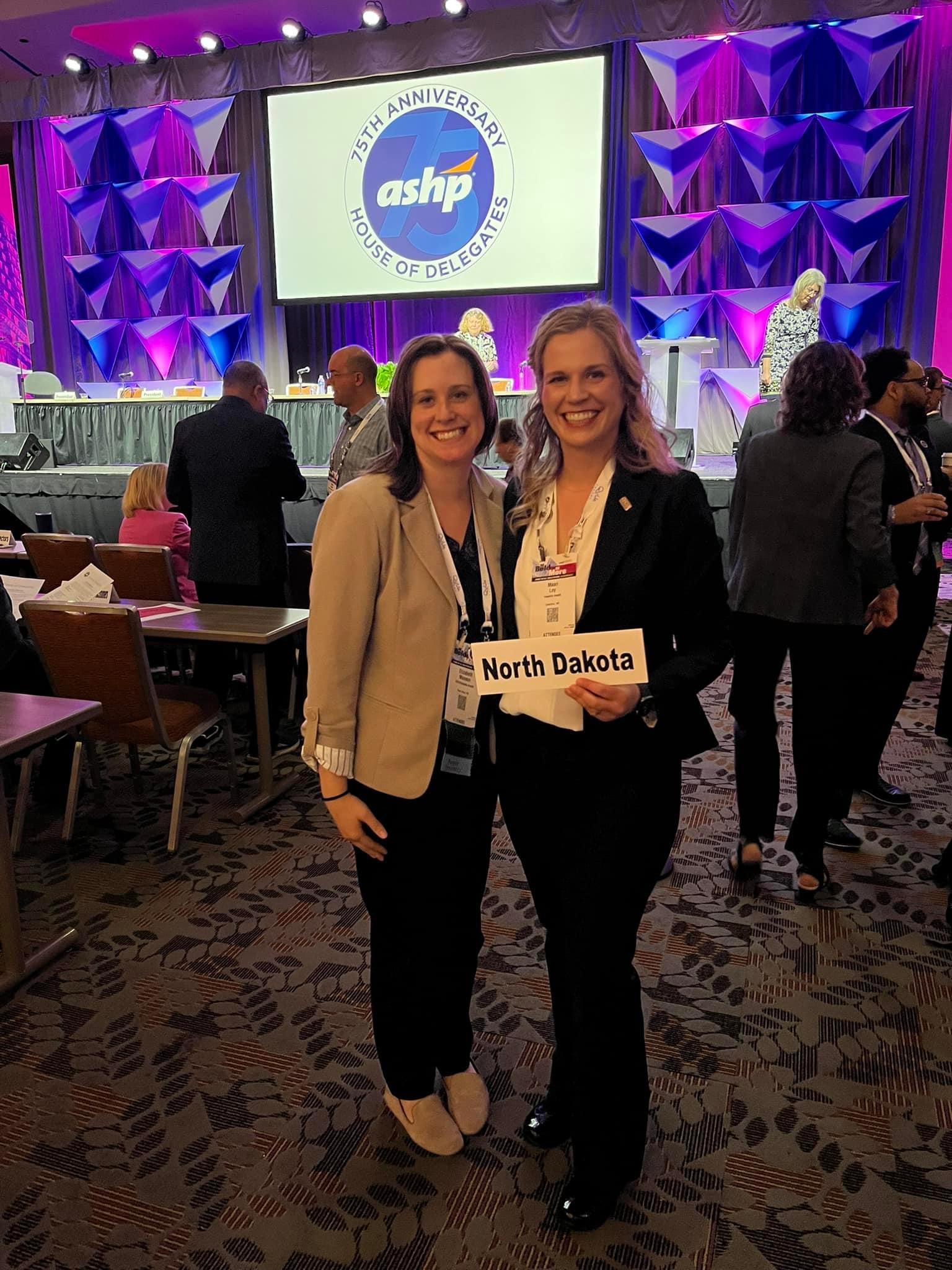 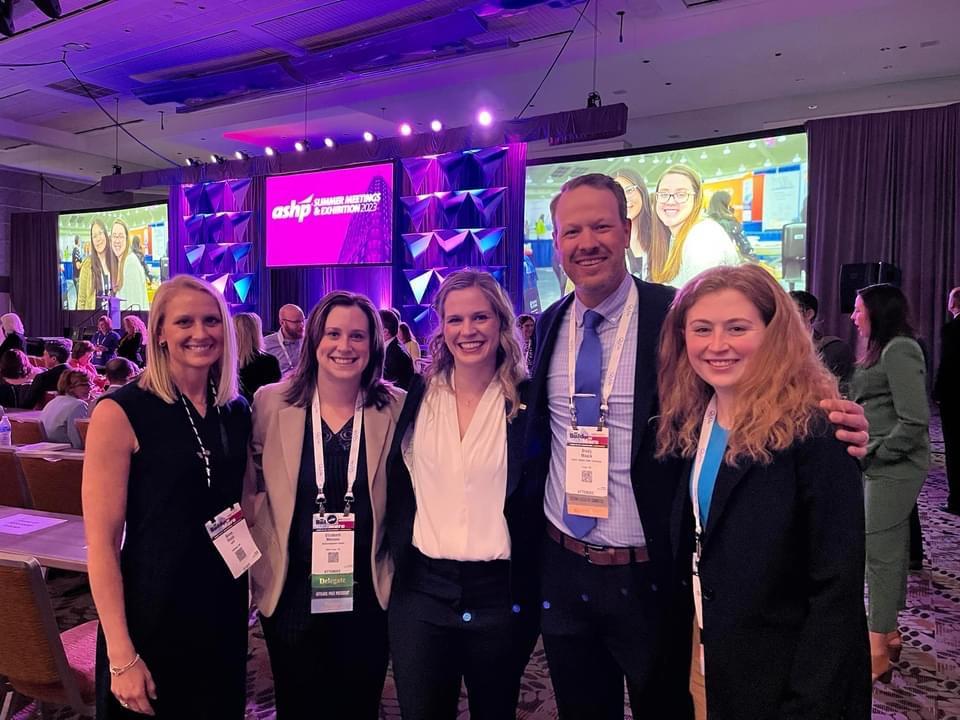 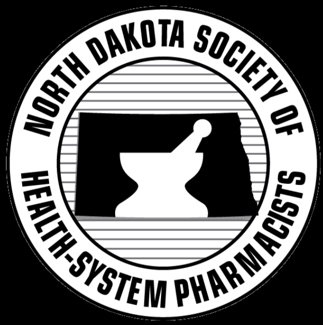 [Speaker Notes: Career Center
-  CV’s
Business cards
common mistakes made
benefits of using the career center on campus.]
NDSHP Spotlight
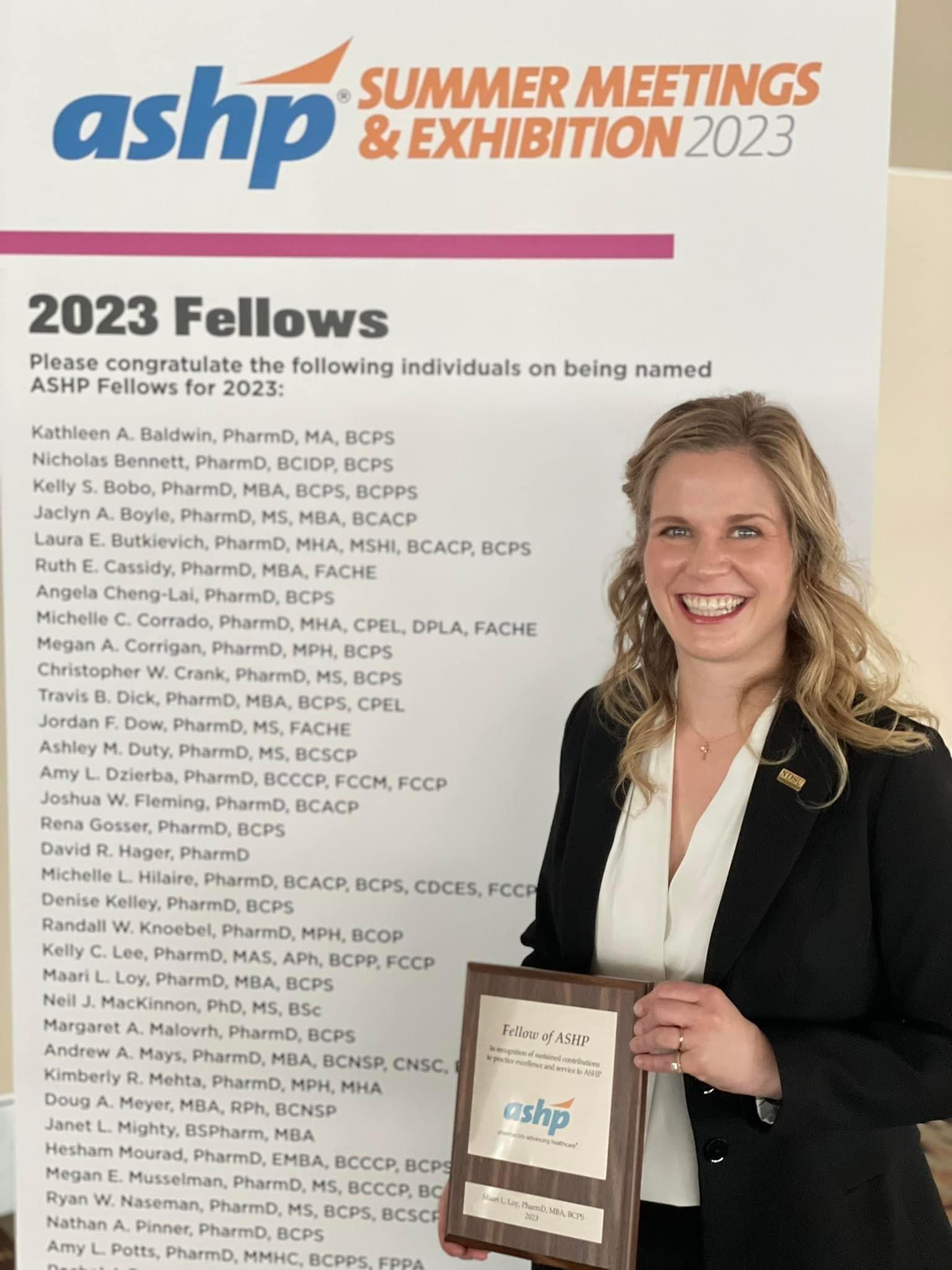 Maari Loy, PharmD, MBA, BCPS, 
Fellow of ASHP
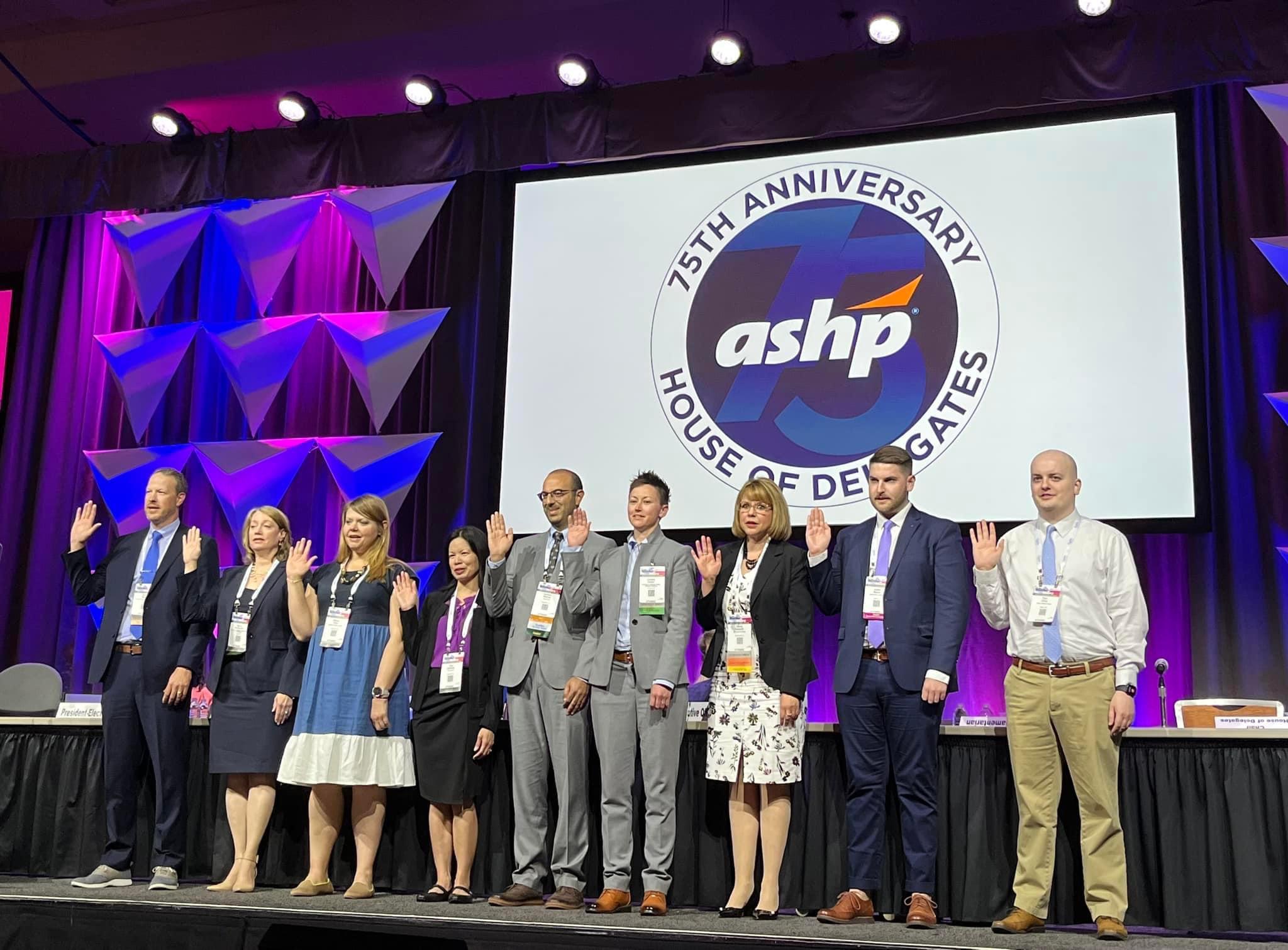 Brody 
Maack, 
PharmD,
BCACP, 
CTTS, 
Chair of 
the ASHP
Section of Ambulatory Care Practitioners
[Speaker Notes: Career Center
-  CV’s
Business cards
common mistakes made
benefits of using the career center on campus.]
Thank you!
Students   Residents   Pharmacists   Pharmacy Technicians
NDPh   NAPT   ARIES   NDSU   CAP Center
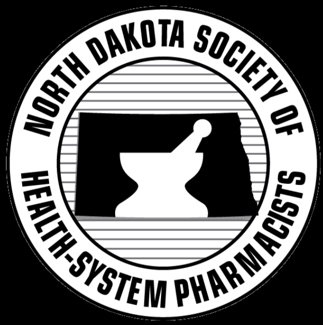 Thank you!
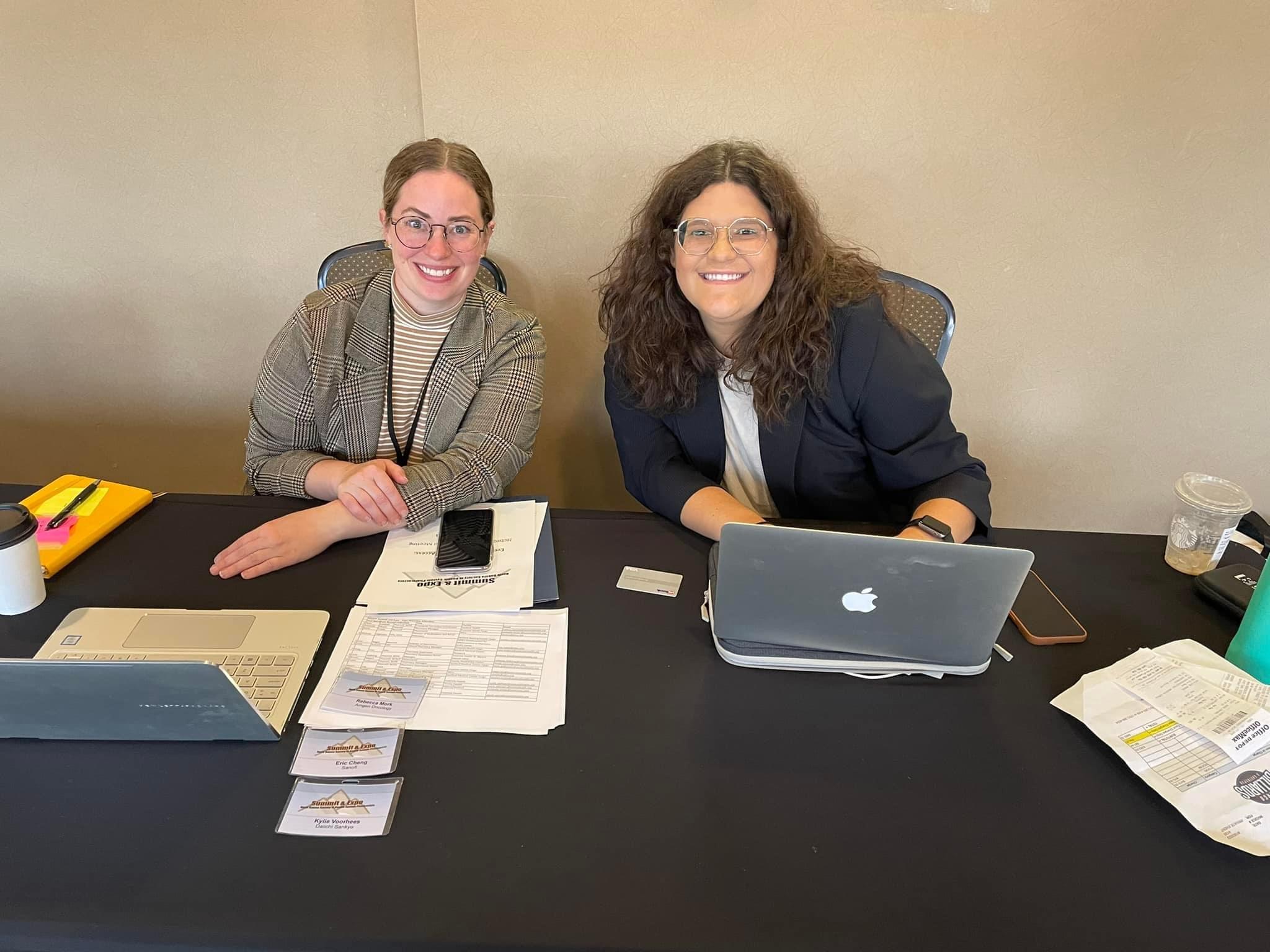 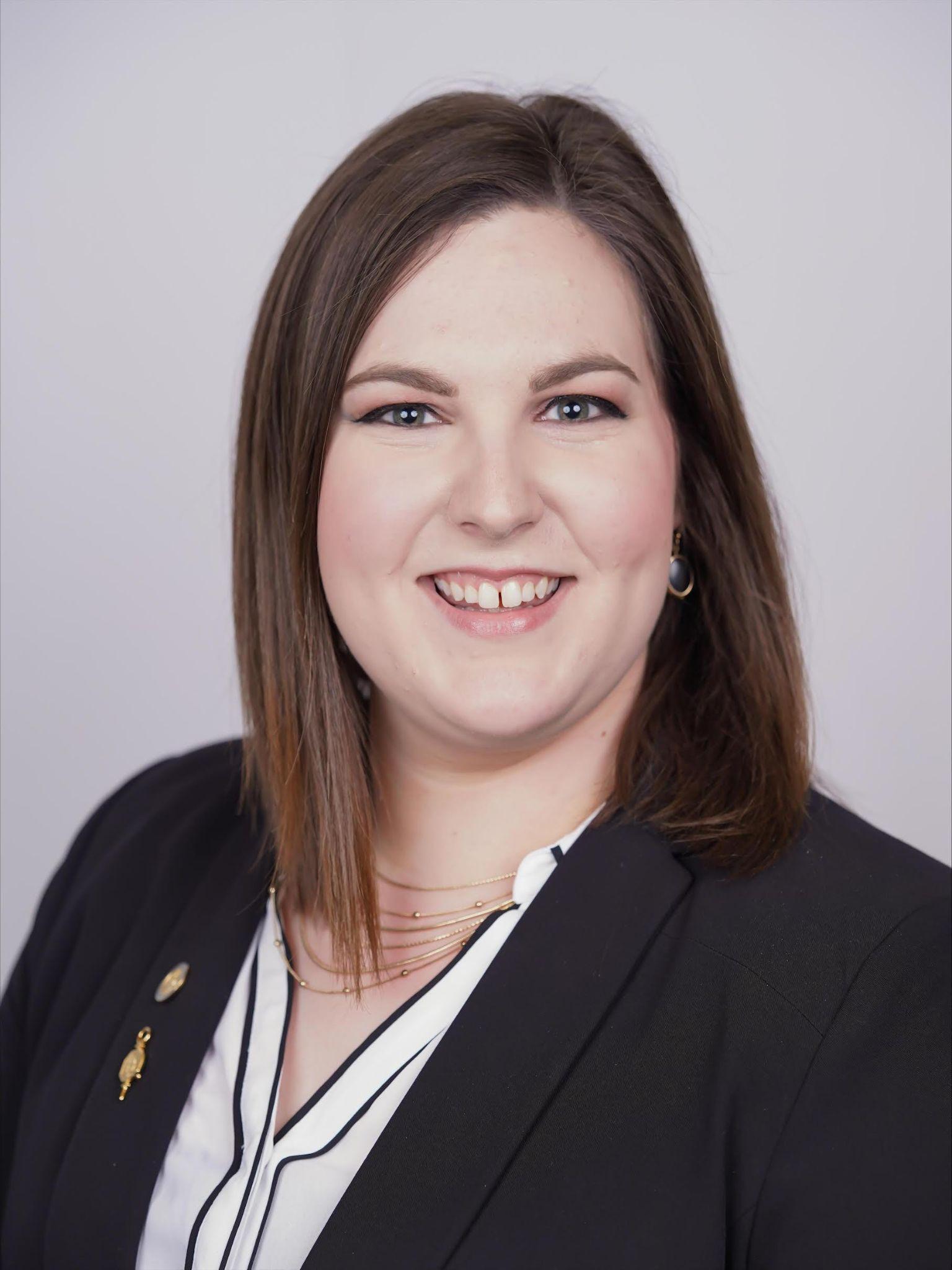 Elizabeth Monson, Past-President
Maari Loy, Member-at-Large
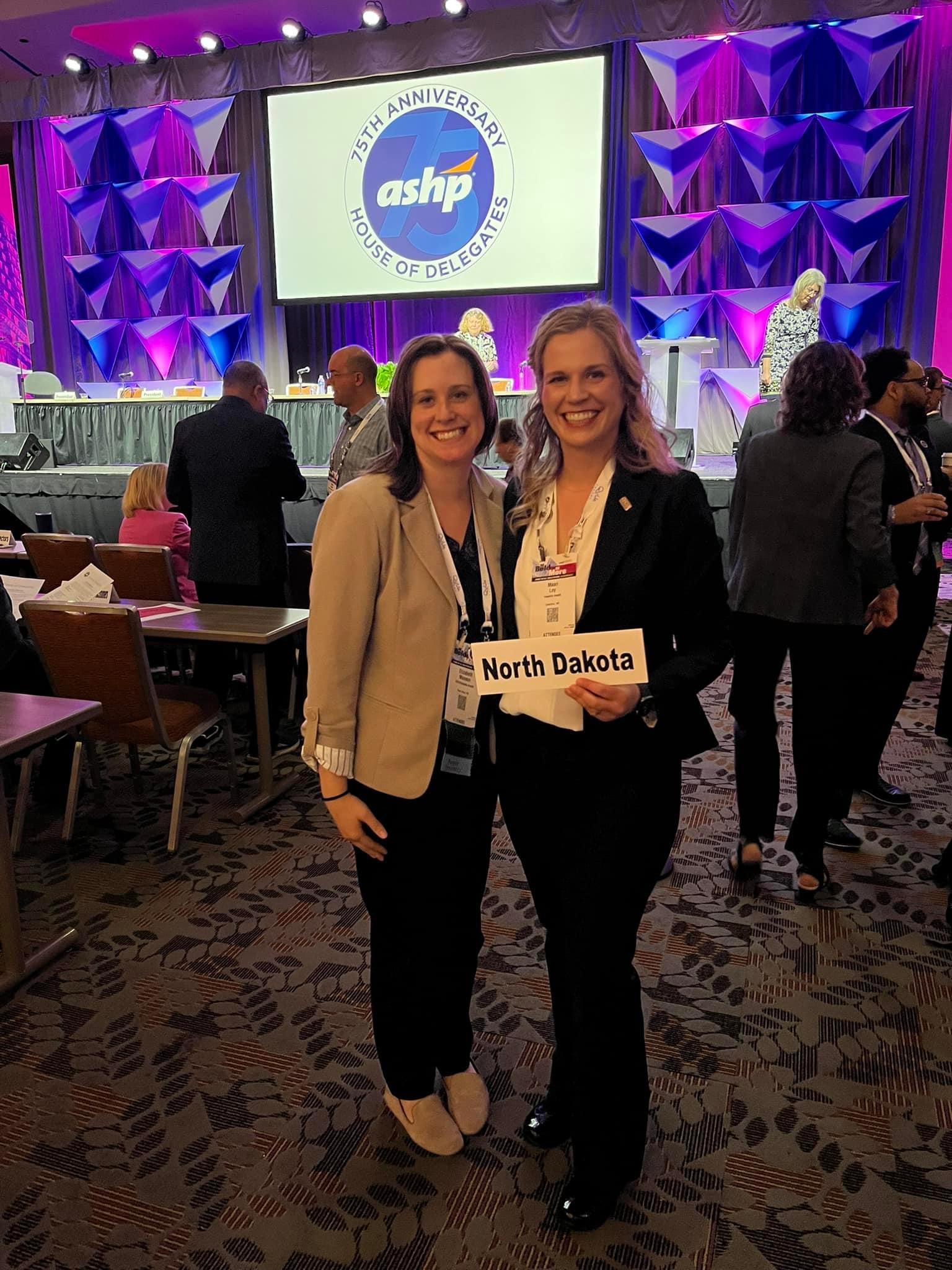 President-Elect
Saidee Oberlander
Nicole Munsterman, Secretary/Treasurer
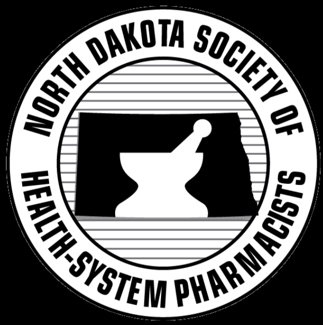